All about Ms. Gillum!
Living in Color!
What’s up with Ms. G?
I was born in ___________ ___________, where it is COLD in the winter. Many people celebrate New Year’s Eve in this state!

I am the oldest of four children. Because my dad played professional baseball when I was a kid, my siblings and I were all born in different states! 

I love baseball, volleyball, shopping, vacationing at the beach, and Starbucks!  And the Aggies, of course! 

I have taught for 31 years! Can you guess how old I am? Prizes for those who guess correctly! 

I have taught in the Klein, Wichita Falls, and Bryan independent school districts
QUESTIONS???
My daughters…Bailey and Brady
Bailey is 22 and attends SHSU where she is studying to be a TEACHER!
Brady is 16 and attends CSHS where she plays volleyball!
Bailey!
Smiles!
Brady!
More smiles!
Love my girls!
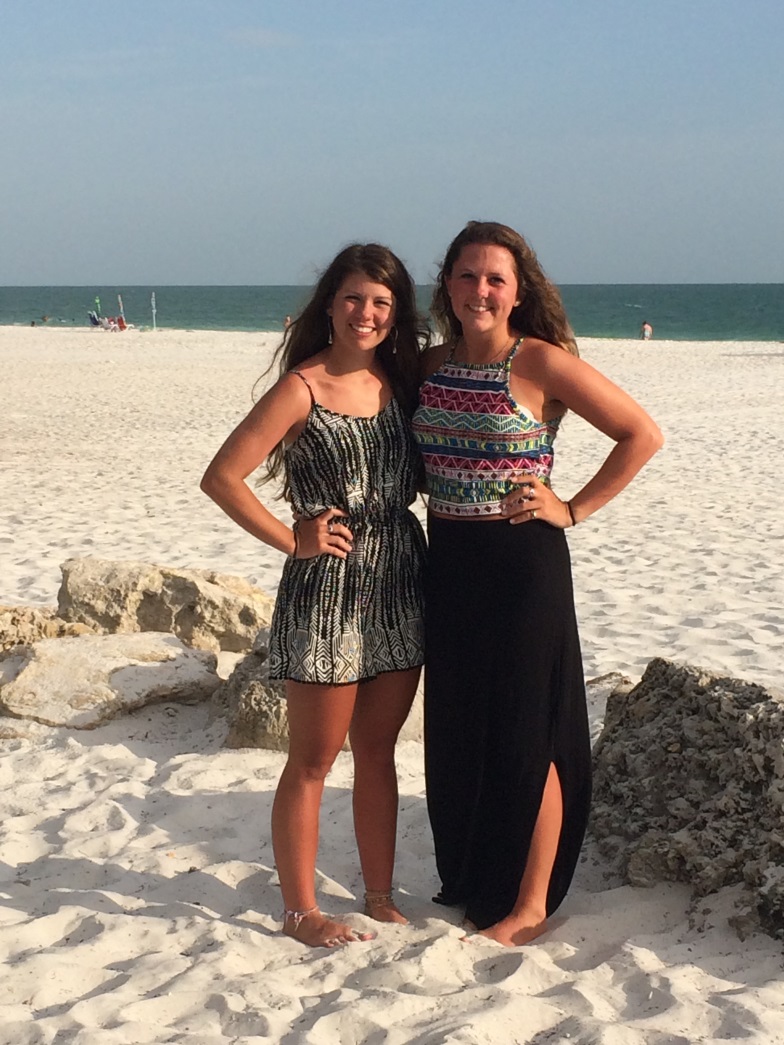 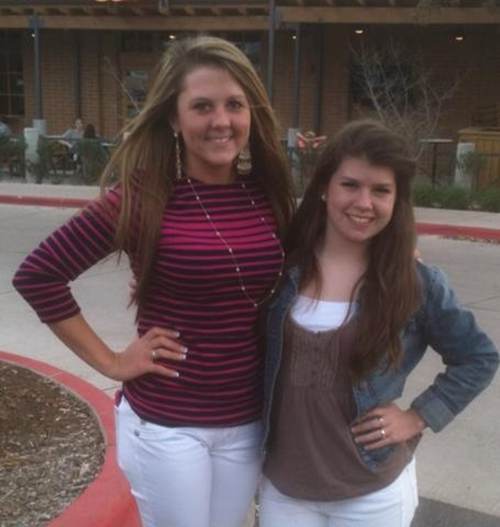 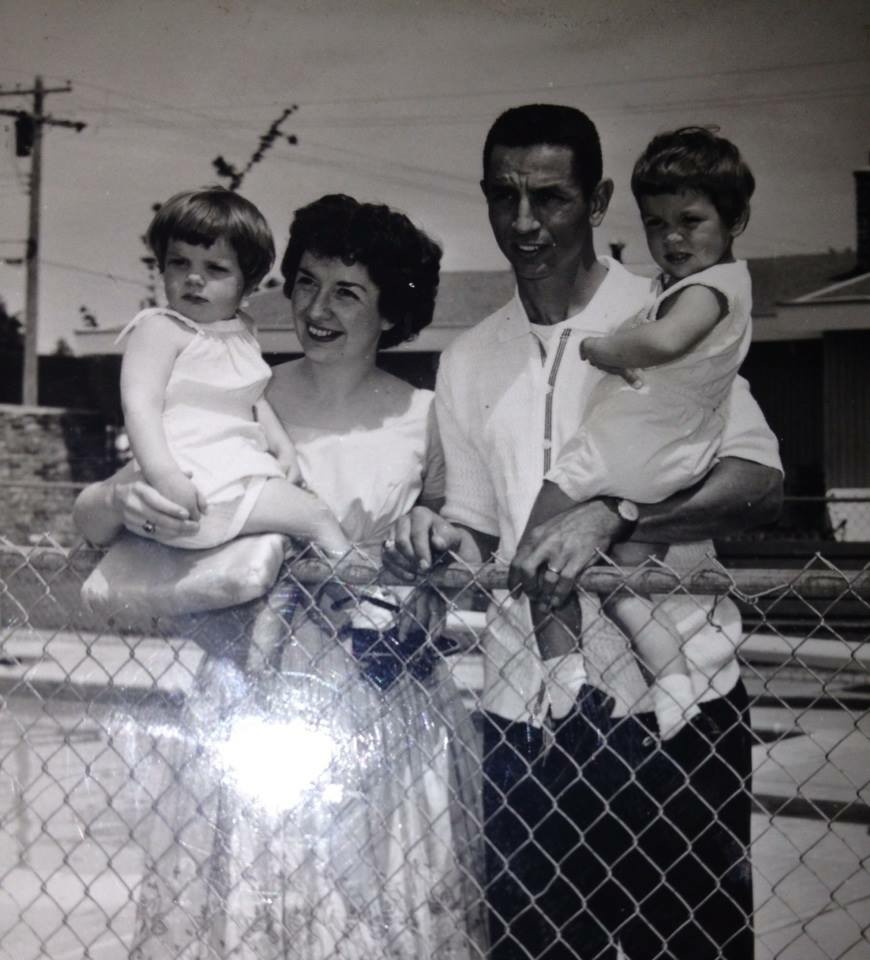 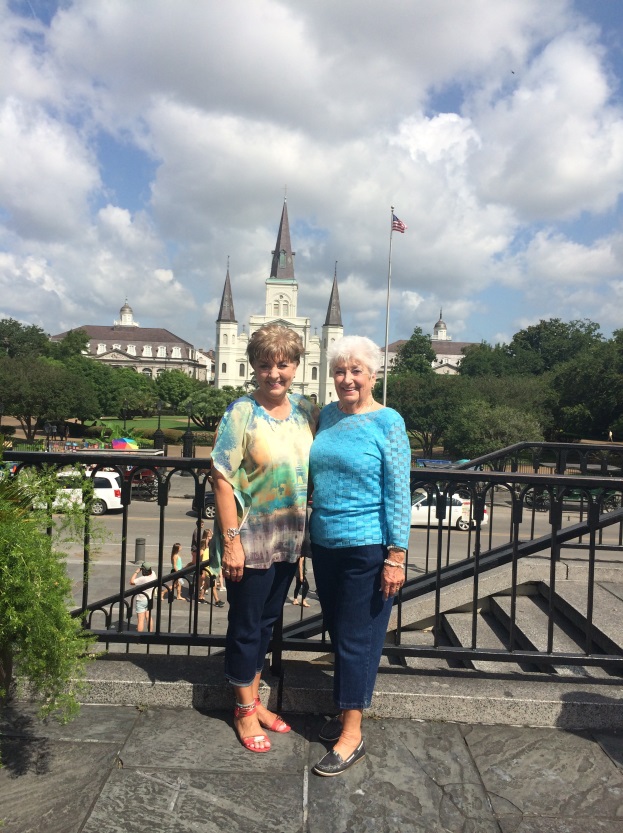 More family!
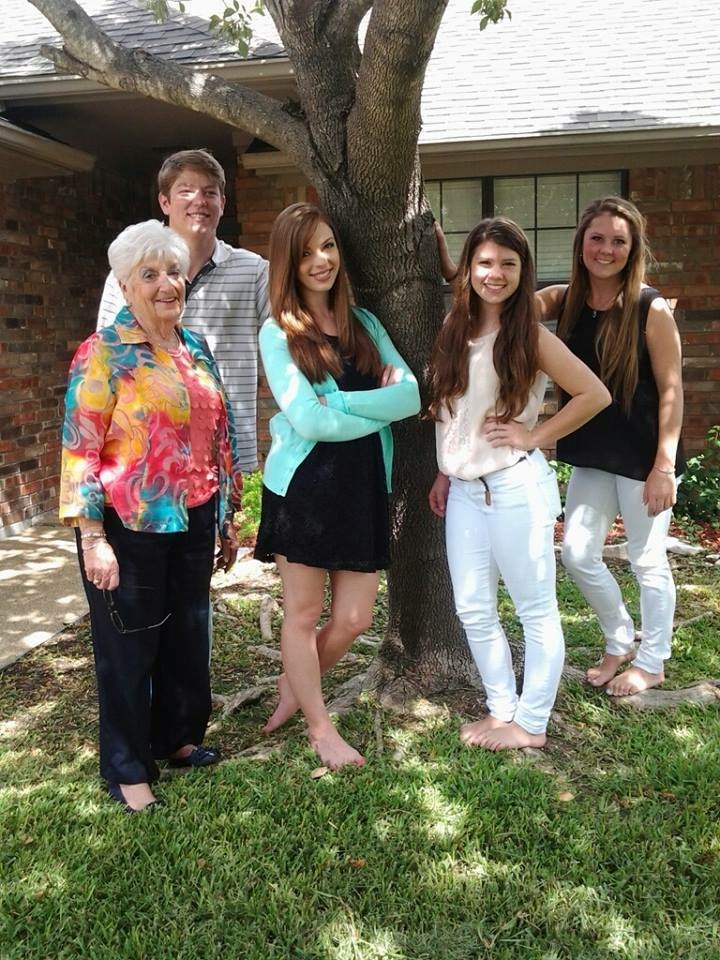 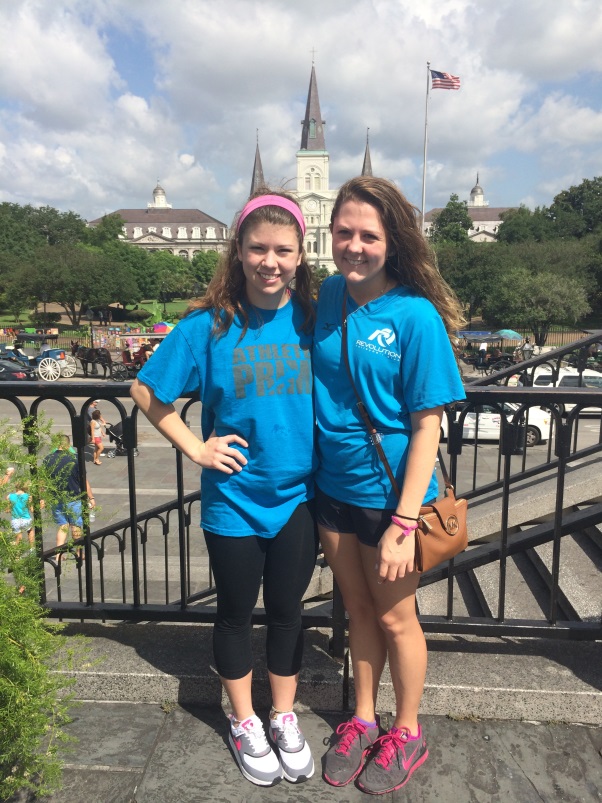 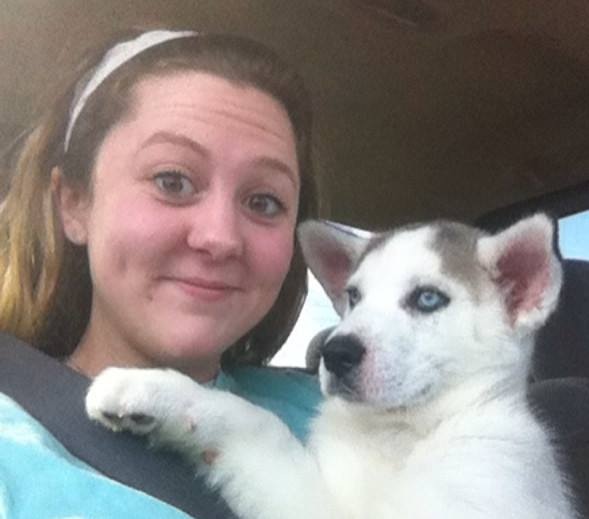 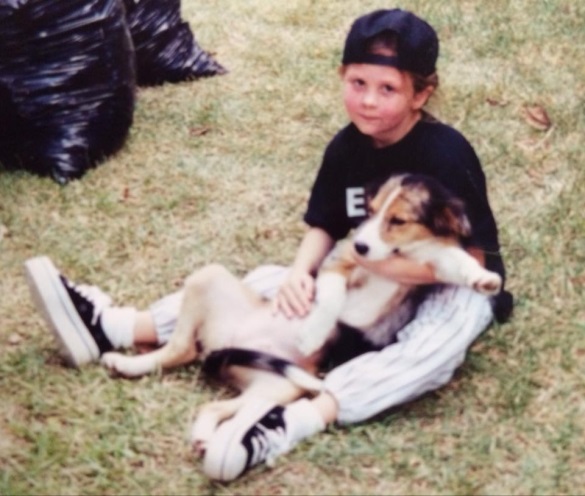 I AM GLAD YOU ARE HERE!THE CLASS OF 2020 ROCKS!!